1864 г. – земская реформа
1870 г. – городская реформа 
1864 г. – судебная реформа
1863-1874 гг. – военные реформы
1864-1865 гг. – реформы просвещения и печати
Шитова О. Г.
МОУ «Лицей № 86»
г. Ярославль
Либеральные реформы 60 -70-х гг. XIX века
История России
8 класс
Урок 1
Дворянское или Благородное собрание — орган дворянского самоуправления в Российской империи, существовавший в период с 1766 по 1917 годы.
Было учреждено в 1785 году Жалованной грамотой дворянству Екатерины II.
 Участниками собрания являлись представители дворянского общества определенной территории (губерния, уезд). Глава дворянского собрания имел звание предводителя (выборная должность ). 
Дворянские собрания занимались решением локальных общественных вопросов, при этом им запрещалось обсуждение вопросов государственного устройства.
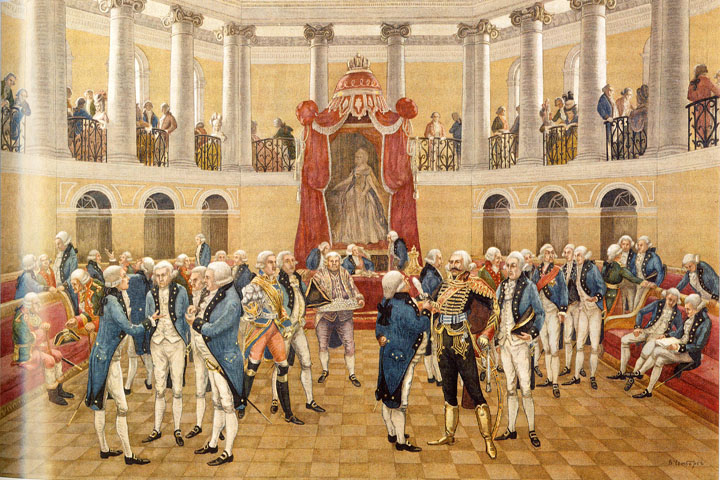 Дворянское собрание во времена Екатерины
После отмены крепостного права помещики утратили административную и судебную власть над крестьянами
 Государство не могло осуществлять всё местное управление руками чиновников: для этого не хватало ни кадров, ни финансовых средств
 Дворянство требовало повысить его роль в местном управлении в качестве компенсации за утрату власти над крестьянами
Земская реформа 1864 г.
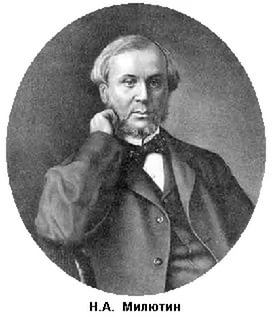 Разработчики проекта реформы – комиссия
во главе с Н.А. Милютиным
Суть: создание в уездах и губерниях выборных
органов местного самоуправления (земств)
Принципы:
Отделение от 
административной 
власти
Выборность, 
всесословность
Хозяйственно-
финансовая 
самостоятельность
Земские органы
ИСПОЛНИТЕЛЬНЫЕ
РАСПОРЯДИТЕЛЬНЫЕ
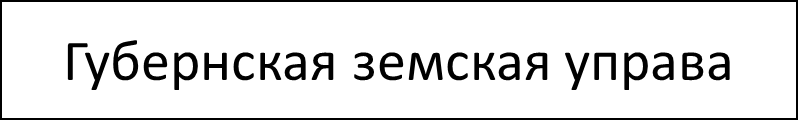 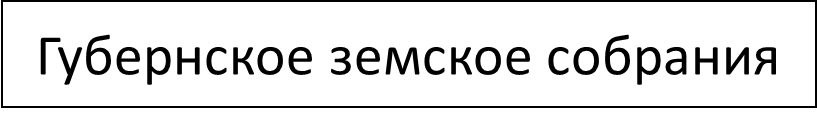 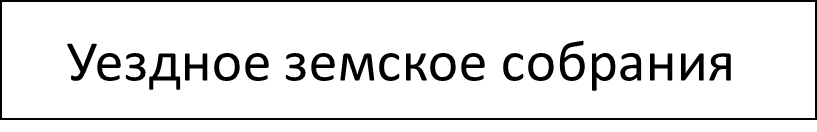 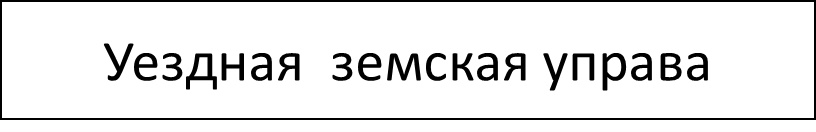 Вопросы местного 
хозяйственного значения:
- строительство школ, больниц, дорог
 развитие местной промышленности 
и др.
Губернская земская управа
Губернское земское собрания
Уездная  земская управа
Уездное земское собрания
Уездный съезд 
выборщиков
Курия 
землевладельцев
Курия городских
 избирателей
Волостные сходы
6 тыс. руб.
Сельские сходы
Курия выборных от 
крестьянских обществ
ИЗБИРАТЕЛИ
Недостатки реформы
Земства не имели политической силы и находились под контролем губернаторов.
 Земства были созданы в губерниях, где преобладало русское дворянство
 Избирательная система обеспечивала в них большинство дворян (выборы были многоступенчатыми и неравными).
Городская реформа 187 0 г.
Функции
 Благоустройство  города
 Попечение о местной  торговле и 
промышленности
 Здравоохранение
 Образование
 Санитарные  и противопожарные 
меры
Городской голова
Городская управа
Городская дума – 4 года
Крупные 
налогоплательщики
Средние 
налогоплательщики
Мелкие 
налогоплательщики
Имущественный ценз
Домашнее задание
Параграф 21-22 (Стр. 144-147)
Вопросы 1-2 – устно
Задания к документам 1 - письменно
Судебная реформа 1864 г.
Сенат
ОБЩИЙ СУД
Судебная палата
МИРОВОЙ СУД
- мелкие уголовные и
гражданские дела
 мировой судья
апелляция
Окружной суд
Суд присяжных,
 прокурор, адвокат
Мировой судья
(образовательный и 
имущественный ценз, 
3 года)
Сложные уголовные и
гражданские дела
Наиболее последовательная и прогрессивная
Судебная реформа 1864 г.
Равенство граждан перед законом.
Несменяемость судей и независимость их от администрации.
Гласность судопроизводства.
Состязательность судопроизводства (обвинение – защита); учреждена адвокатура (присяжные поверенные).
Институт присяжных заседателей для рассмотрения сложных уголовных дел.
Институт следователей
Но! Сохранились сословные суды (для крестьян, духовенства, военных и высших чиновников).
Военная  реформа 1863 - 1874 гг.
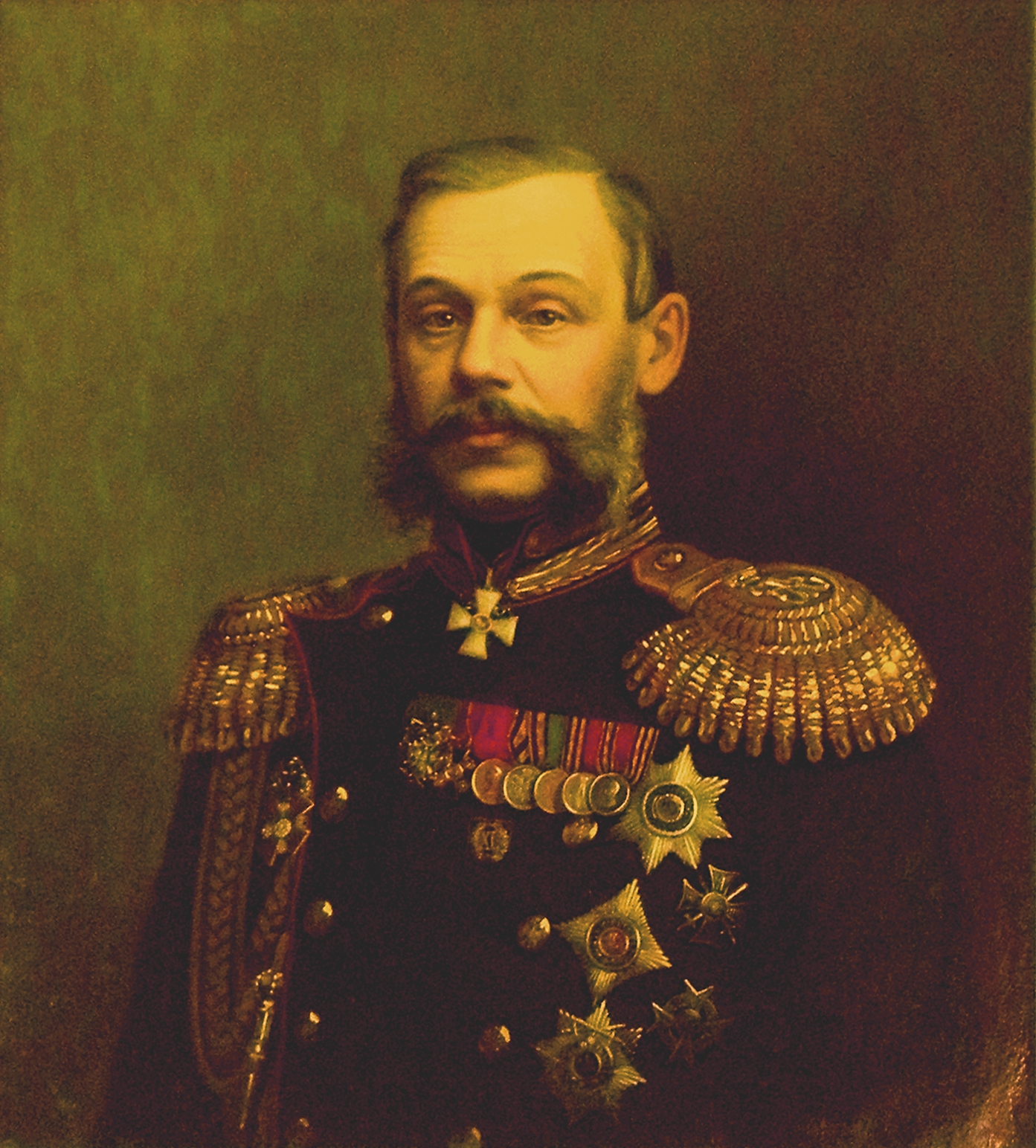 Д.А. Милютин – военный министр 
1863-1864 гг. 
реформирование военно-учебных заведений
 (военные гимназии, военные училища, юнкерские училища, Военно-юридическая академия (1867), Морская академия (1877)), 
образование военных округов
1874 г. – «Устав о воинской повинности»
 введение всеобщей воинской повинности с 20 (21) лет
сокращение срока службы:
сухопутные 15 лет (6+9), флот 10 лет (7+3)
Отмена телесных наказаний
Улучшение быта
Перевооружение армии
Изменена система боевой подготовки
Реформы в области народного образования 1863-1864 гг.
Высшее
образование
Среднее
образование
Начальное
образование
«Университетский
устав» 1863 г.
«Положение гимназий и
прогимназий»
1864 г.
«Положение о начальных
народных училищах»
1864 г.
Учебные заведения
могли открывать земства,
общественные организации,
 частные лица
Прогимназии
(4 года обучения)
Автономия
(выборность ректоров,
проректоров, деканов,
профессоров;
создание советов
университетов)
Гимназии
Реальные
Готовили к поступлению
в высшие технические
учебные заведения
Классические
Готовили к поступлению
в университет
+
женские
гимназии
Образование стало более доступным для представителей различных сословий
Домашнее задание
Параграф 21-22
Вопросы – устно
Задания к документу 2-4 - письменно